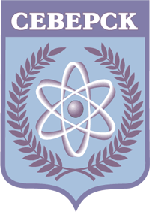 Weapons of Mass Destruction (WMD)
Tomsk-7 / Seversk Combine 816 / Siberian Chemical Combine N 56°38' E 84°55'
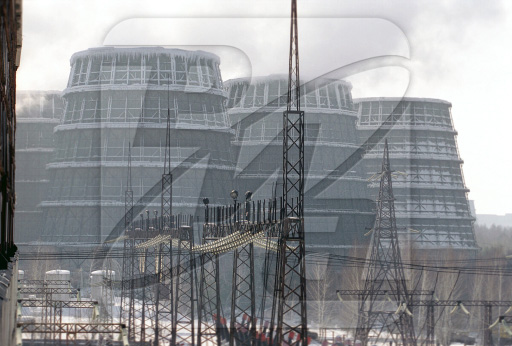 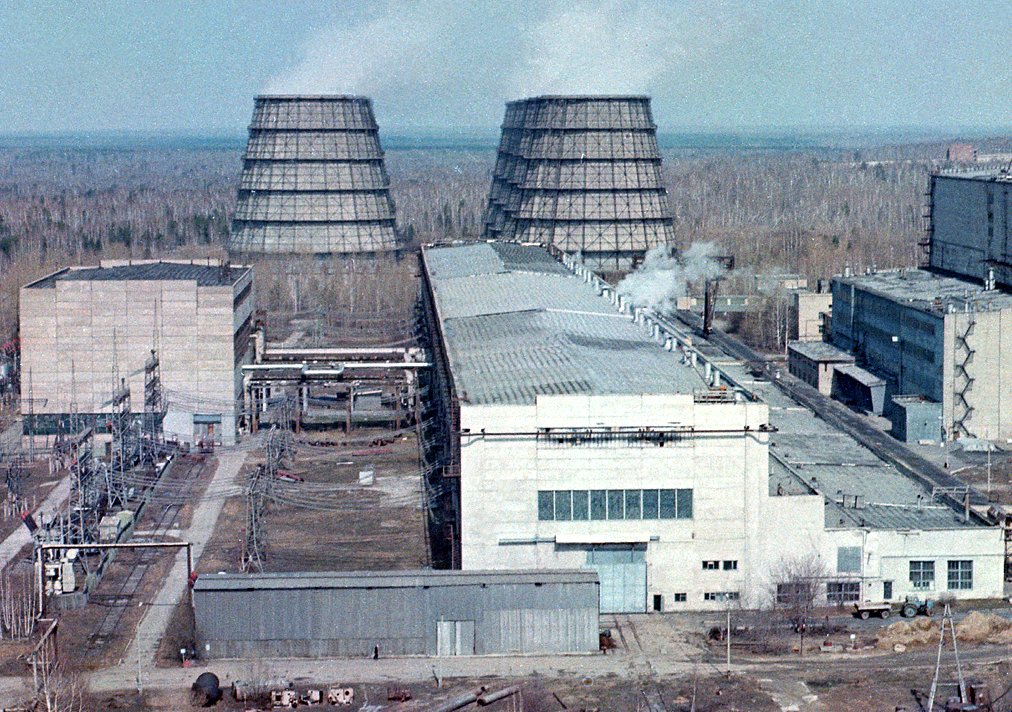 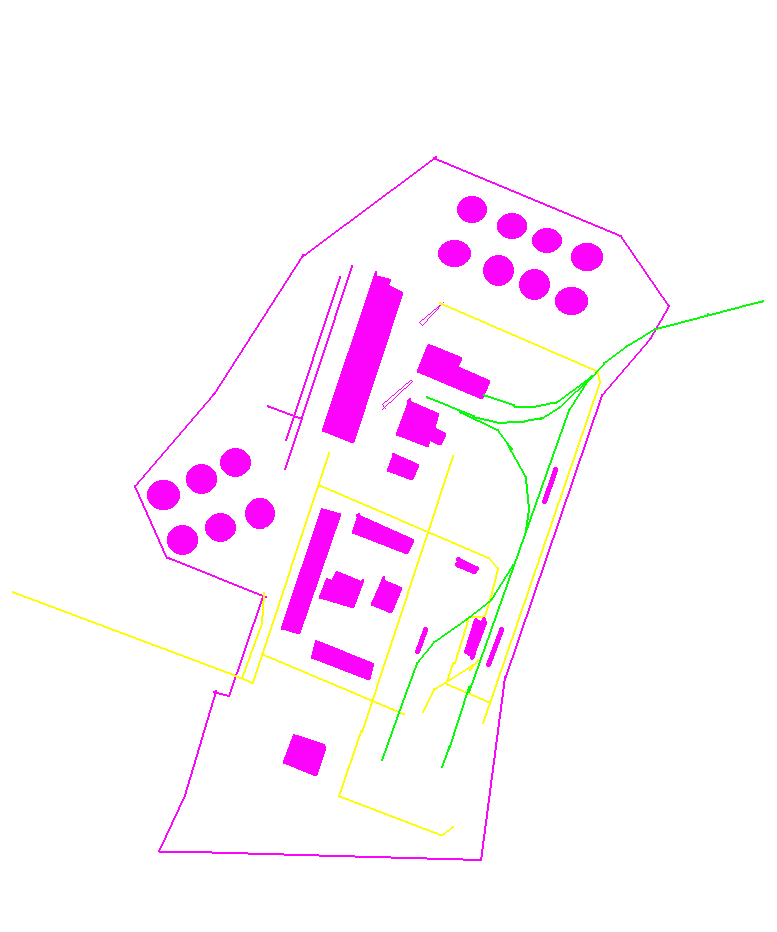 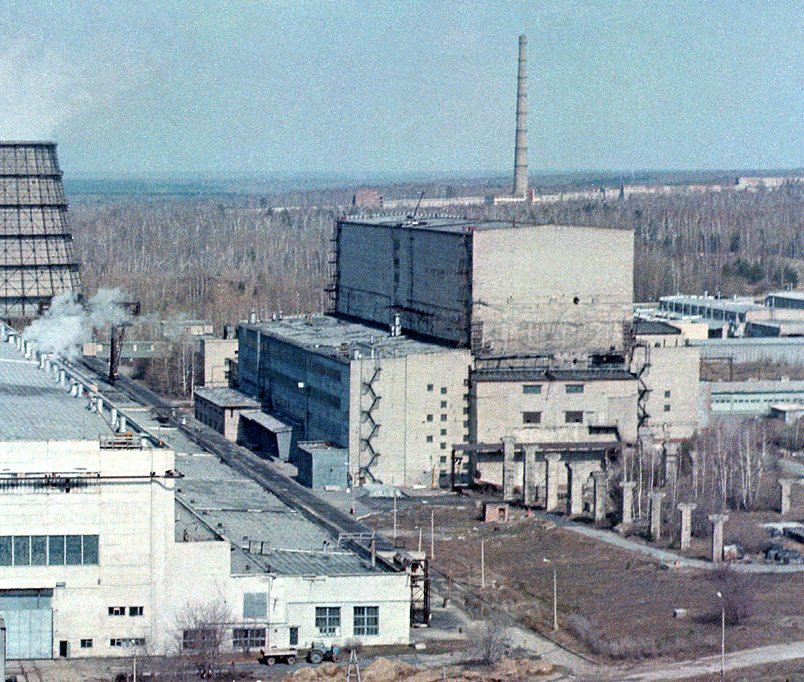 Внешний вид
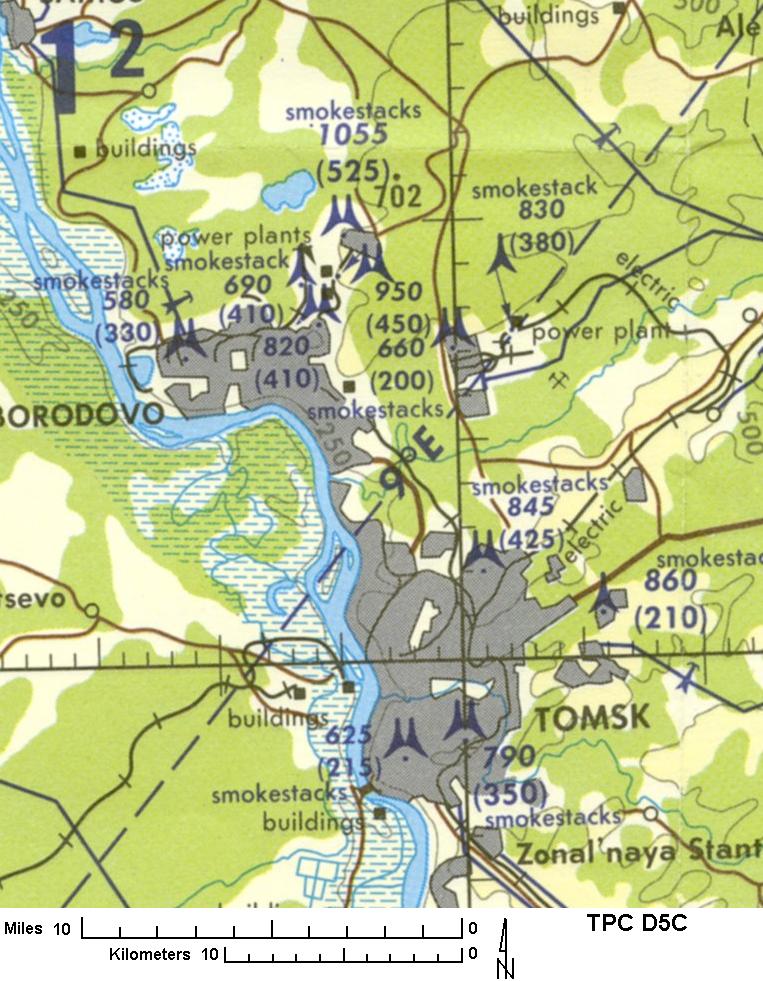 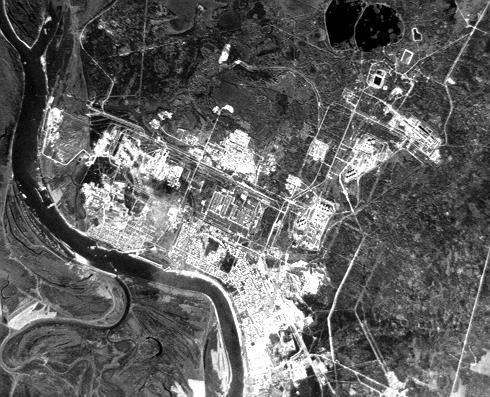 Месторасположение
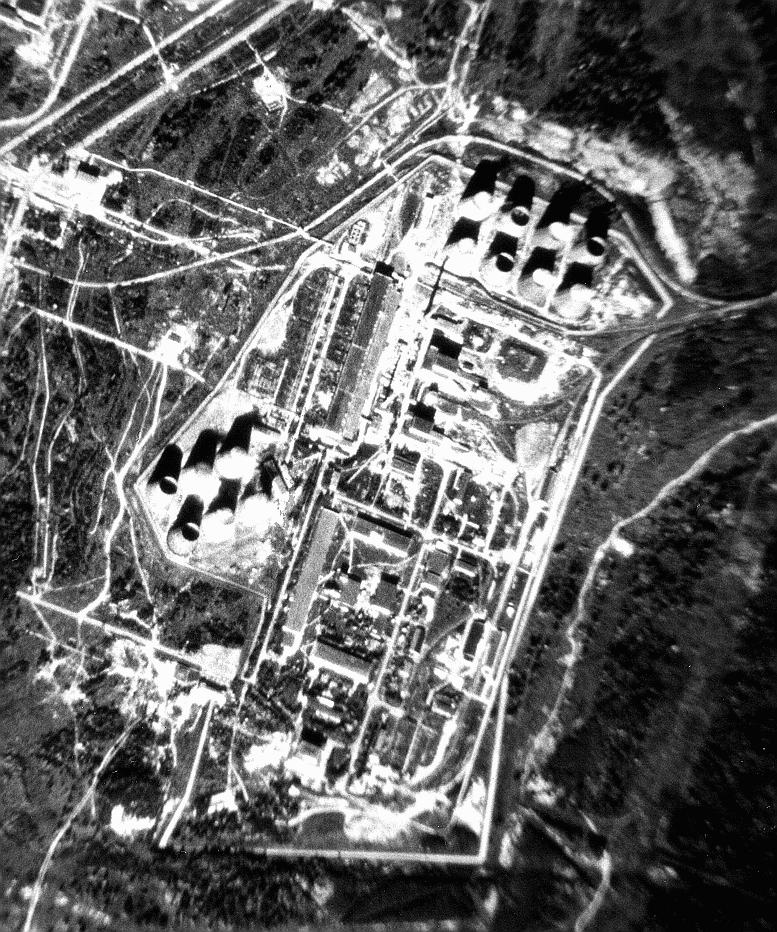 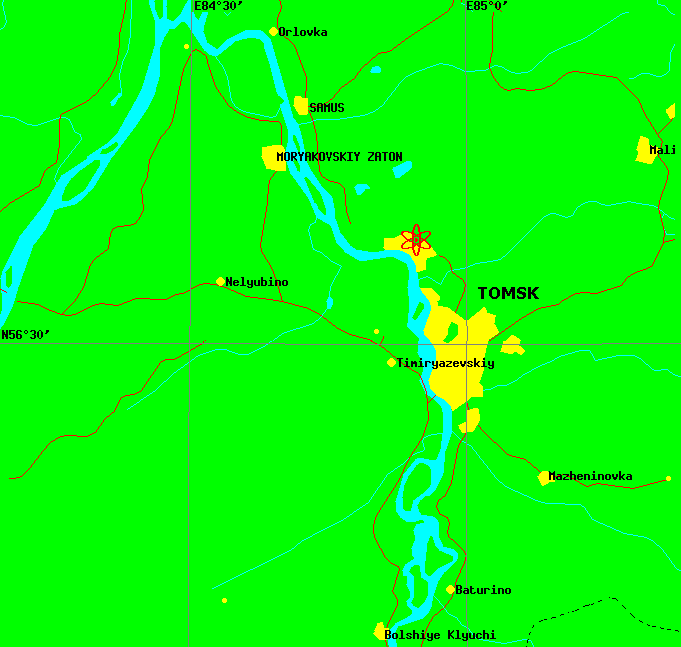 Реакторный завод
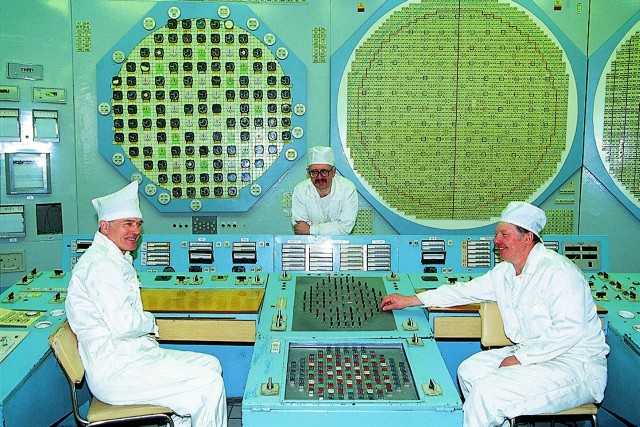 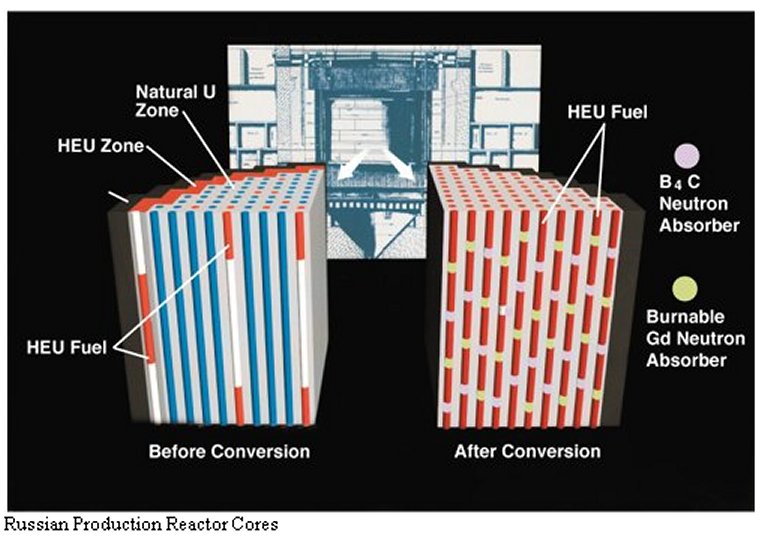 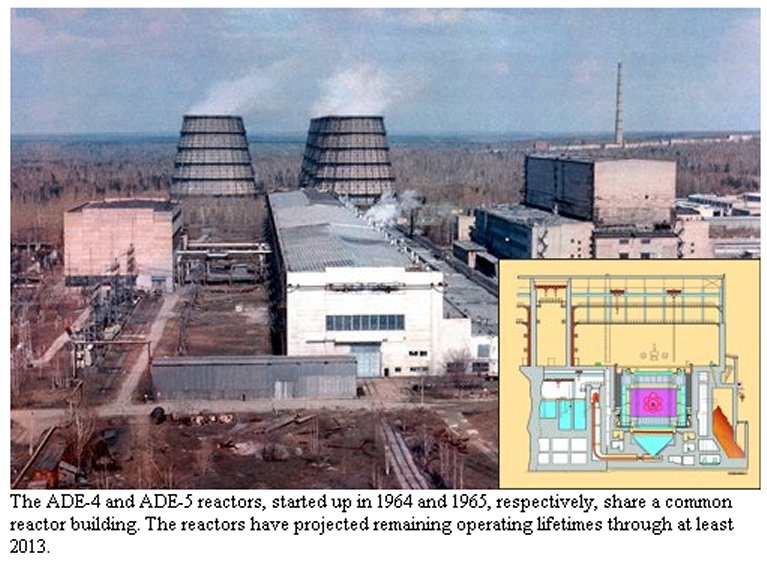 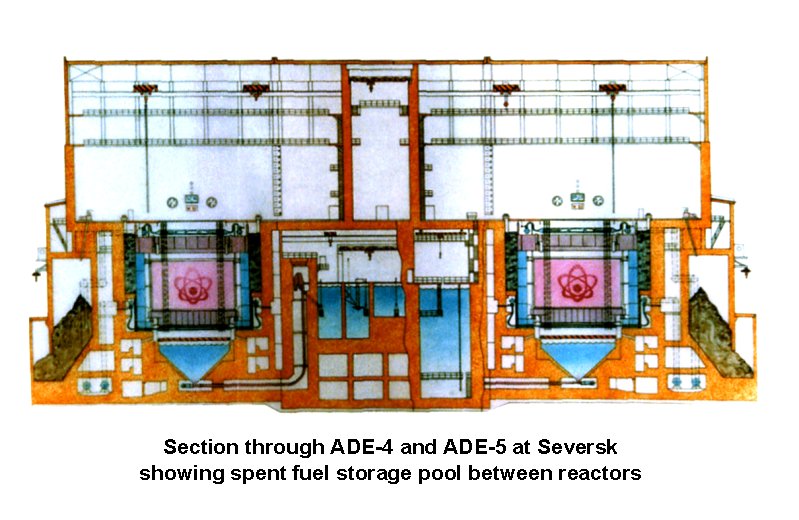 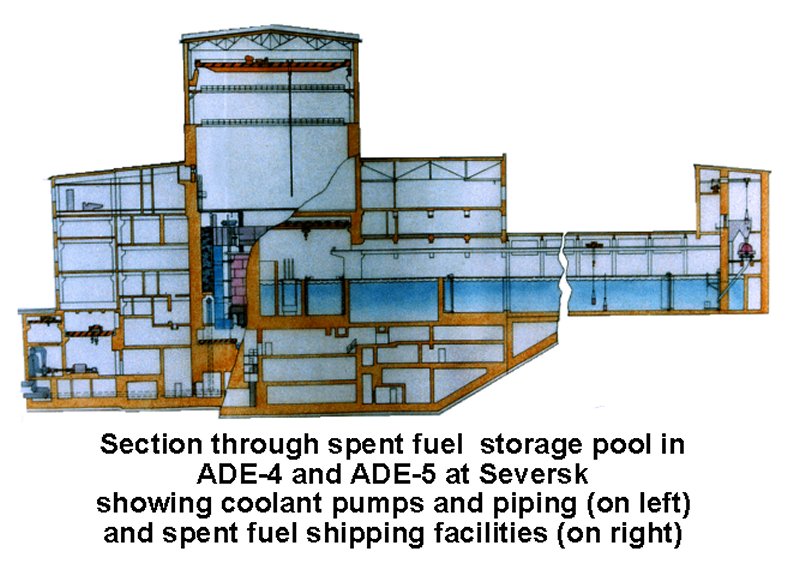 Завод по разделению изотопов
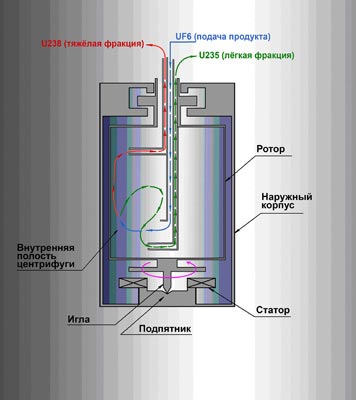 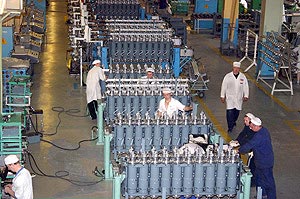 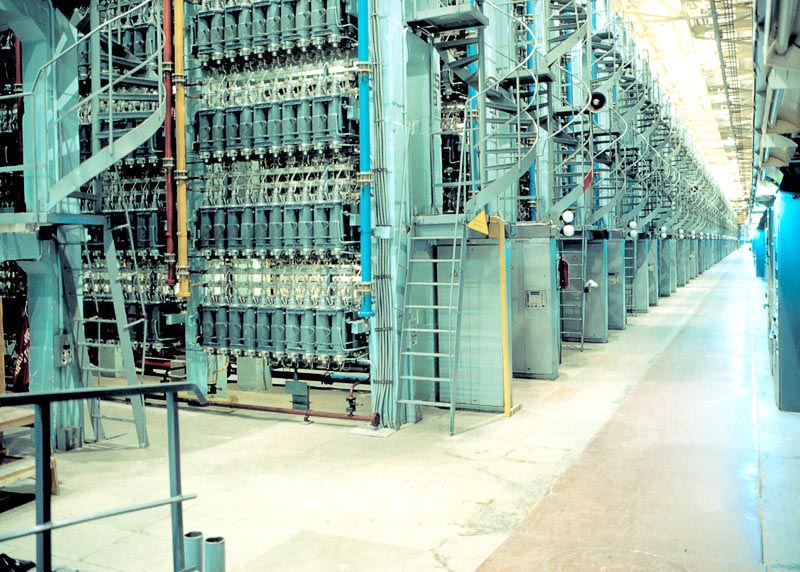 Сублиматный завод
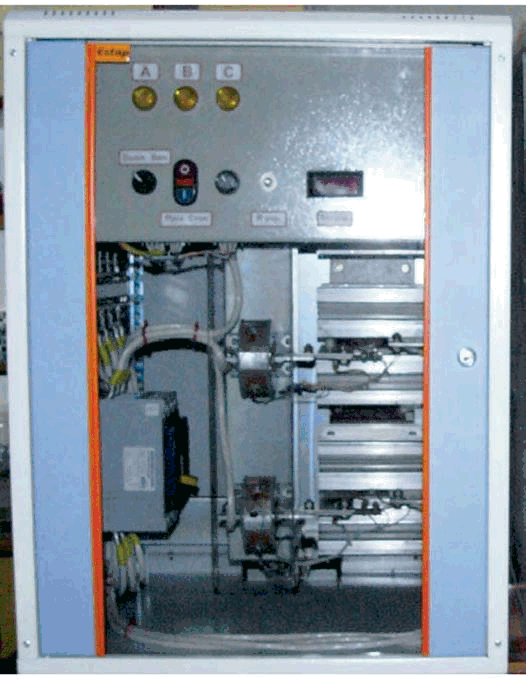 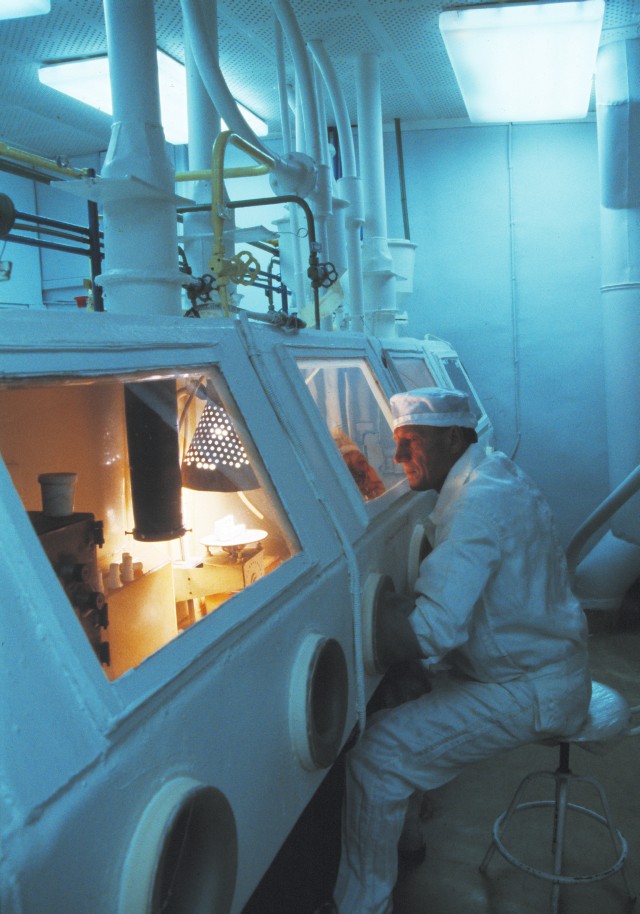 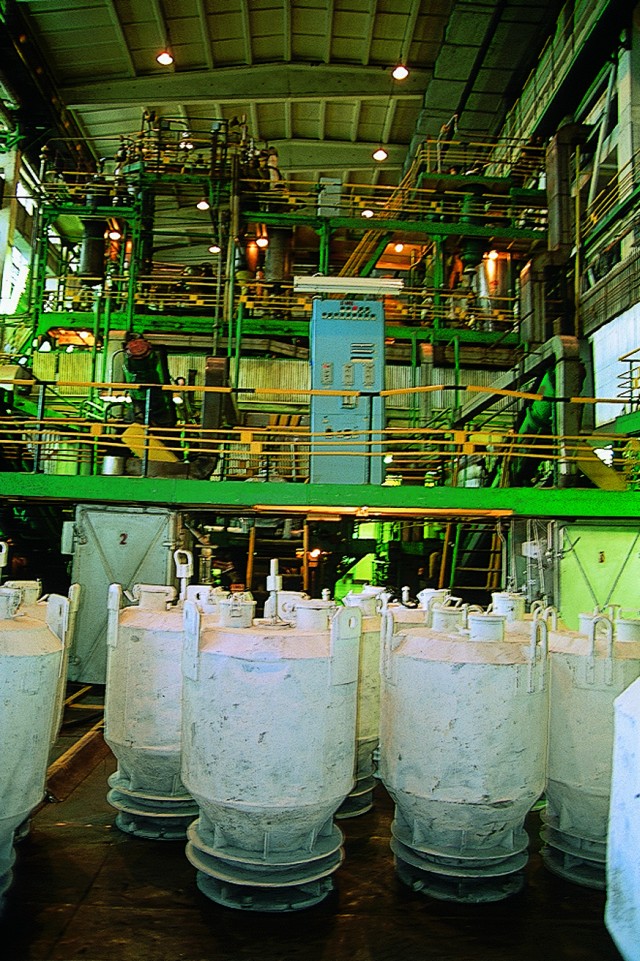 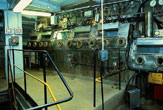 Радиохимический завод
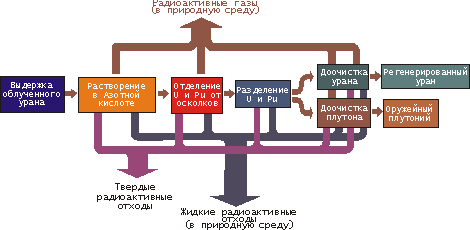 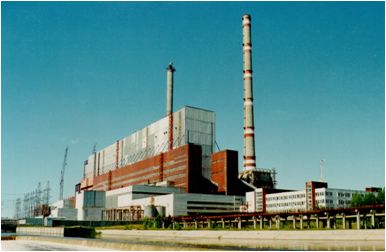 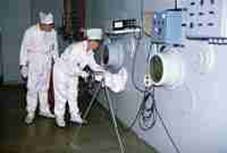 Химико-металлургический завод
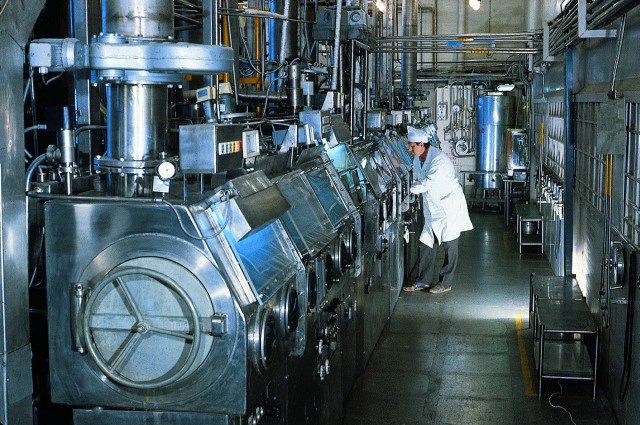 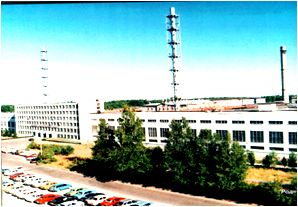 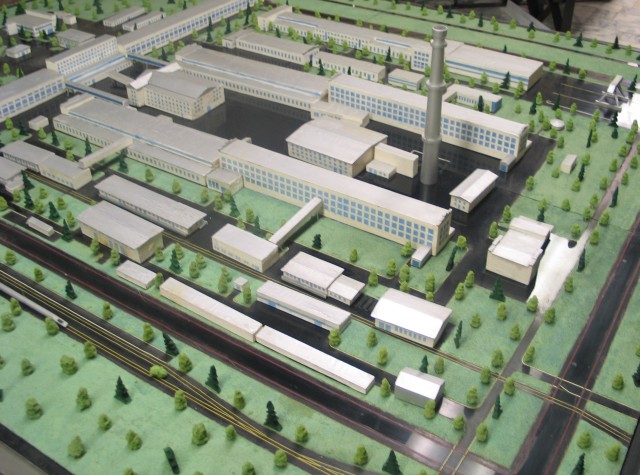 - Макет  ХМЗ в музее завода
Сбросы СХК
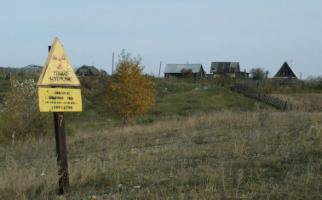 Деревня Чернильщиково (Томской обл.), 4 км. от места сбросов радиоактивных стоков СХК в реку Томь. 
Гамма излучение. Санитарно-защитная зона. Использование воды запрещено.
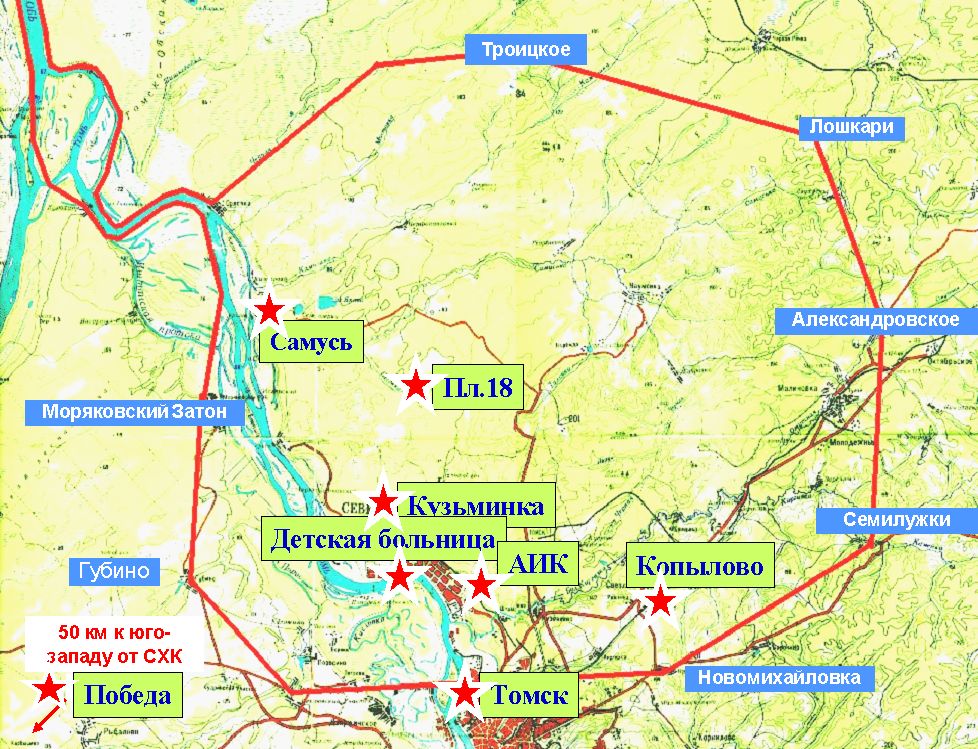 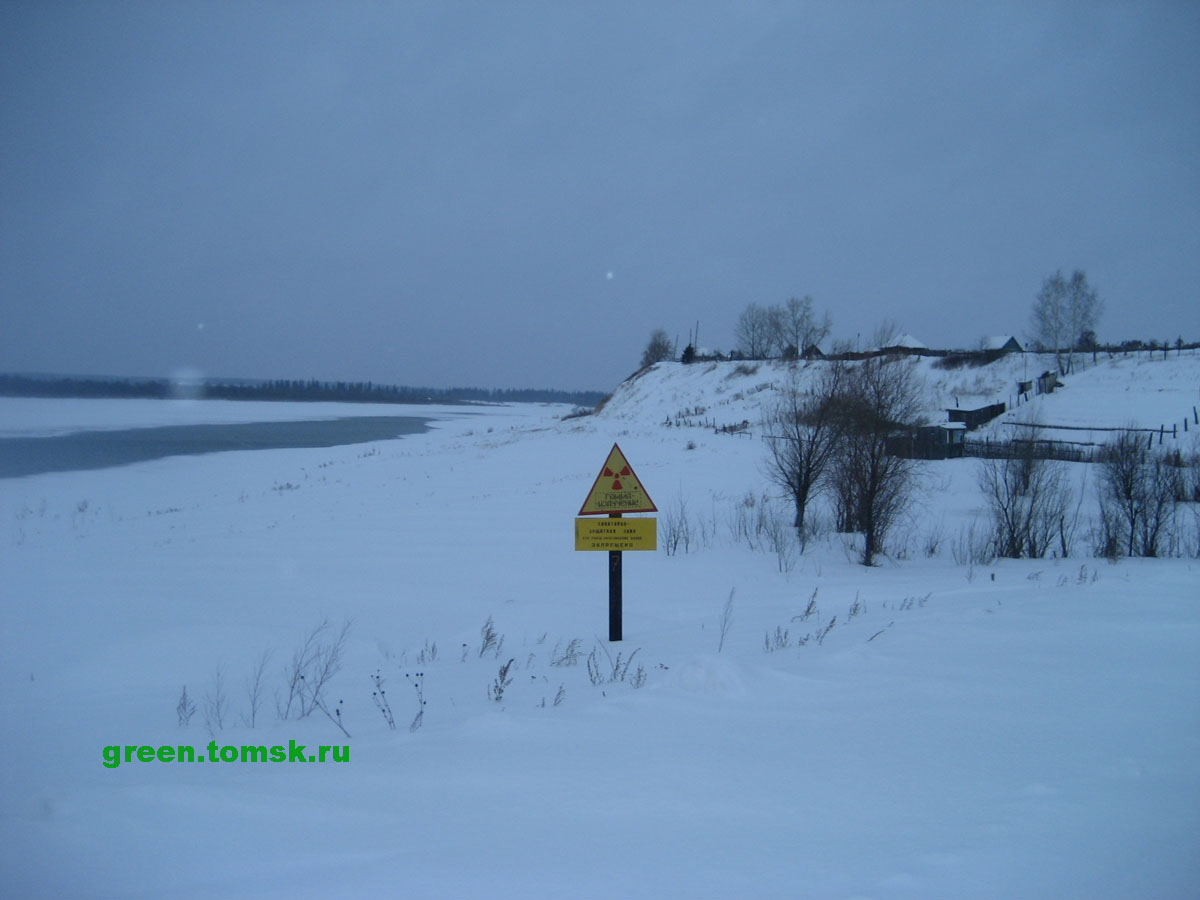 Река, из за сбросов, не замерзает здесь вот уже более пятидесяти лет. Когда комбинат работал в полную мощность, проталина тянулась до Красного Яра.
Выбросы в атмосферу
90Sr (Т 1/2 = 27,7 года)
Инертные радиоактивные газы
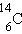 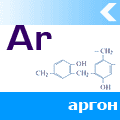 137Cs
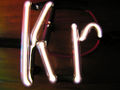 Нерадиоактивные вредные химические вещества: 
соединения фтора 
трибутилфосфат (ТБФ) 
оксиды азота 
азотная кислота 
парафины 
четыреххлористый углерод 
бензол 
ряд других компонентов.
Альфа-излучающие радионуклиды:
Уран
Плутоний
амириций
Загрязнение территории атмосферными выбросами
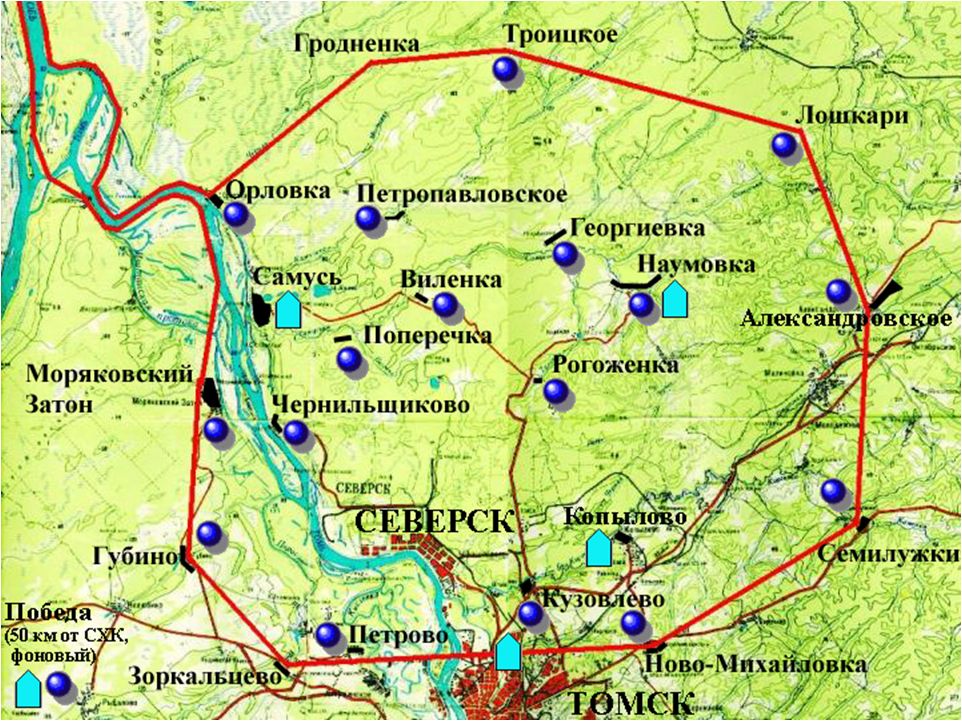 Выбросы в воду
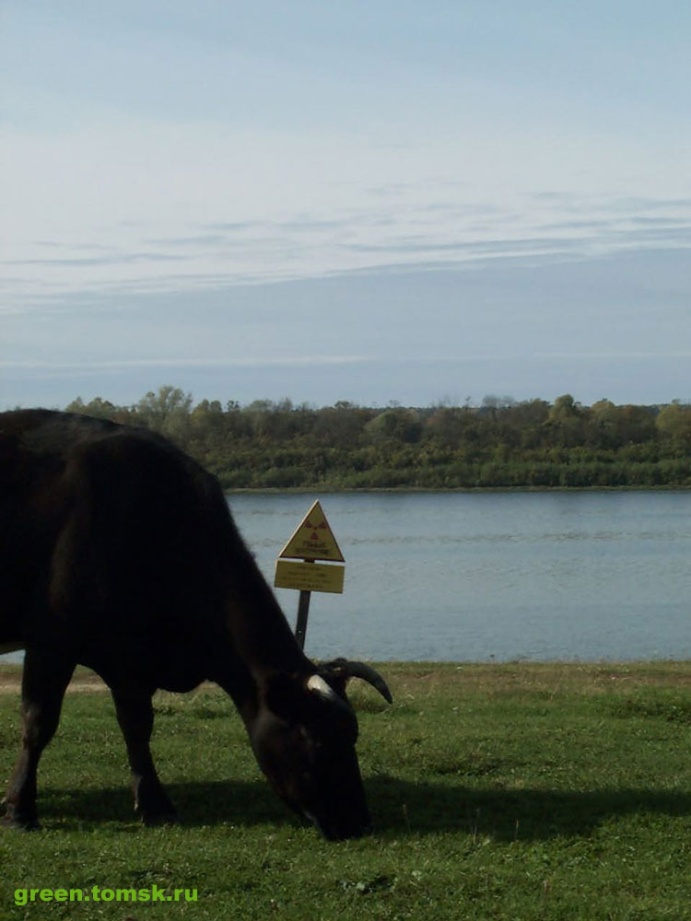 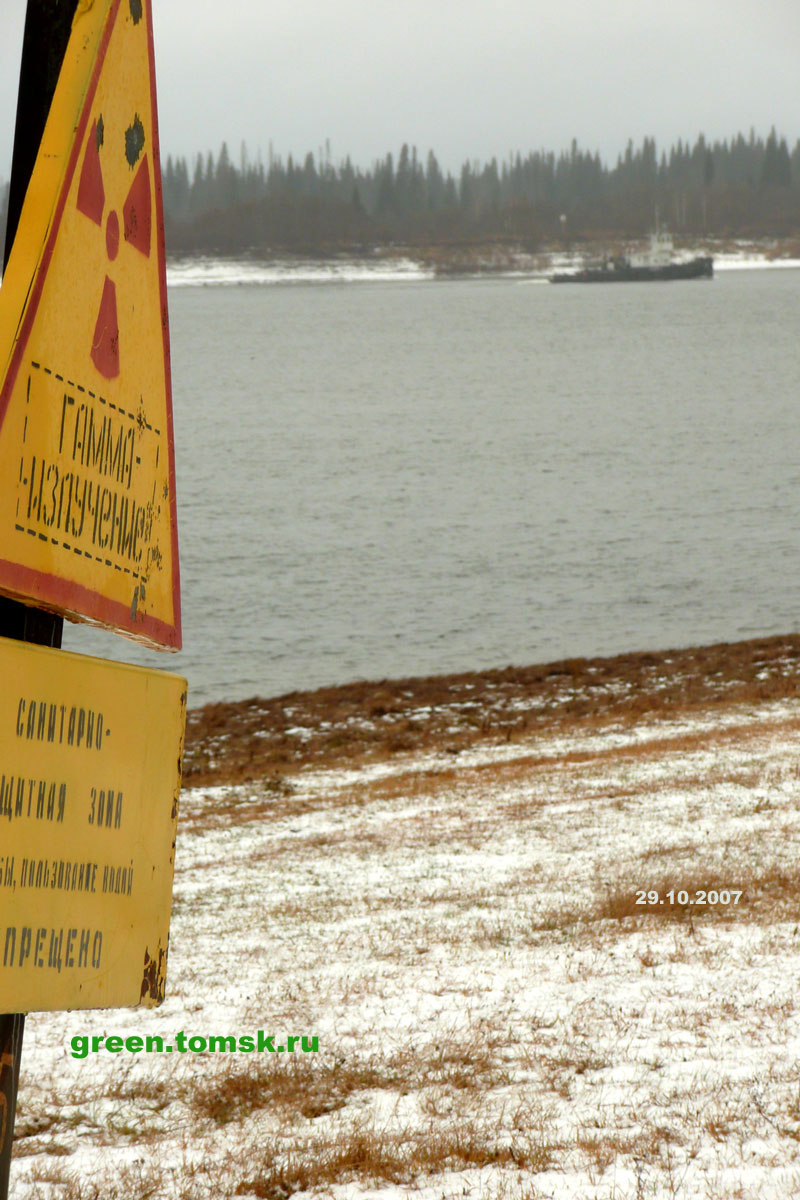 Натрий-24 
фосфор-32 
скандий-46 
хром-51
железо-59 
кобальт-60 
цинк-65 
мышьяк-76 
цезий-137 
европий-152 
нептуний-239 
плутоний-239 
ряд других радионуклидов.
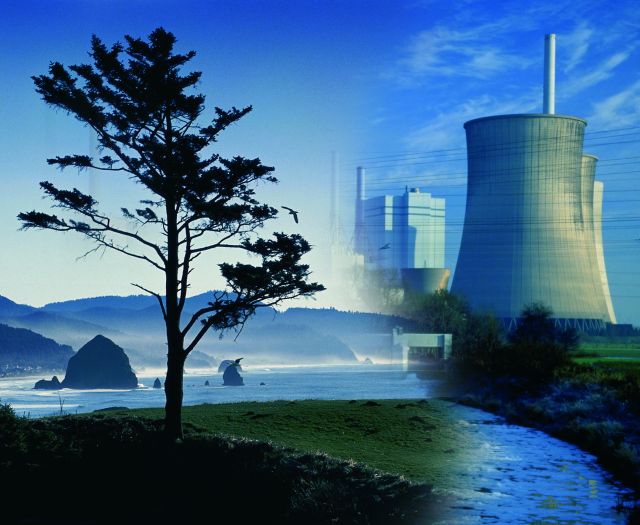 Инциденты на СХК:
18 марта 1961 г. произошел взрыв испарителя, предназначенного для упаривания водных растворов после экстракции. Два смертельных случая;  • 30 января 1963 г. – самоподдерживающаяся цепная реакция (СЦР) в течение 10 часов. Четыре человека из числа персонала были переоблучены;  • 13 декабря 1963 г. – СЦР в течение 18 часов;  • в 1963 г. на экспериментальном полигоне захоронения ЖРО имело место интенсивное газовыделение из наблюдательной скважины, повлекшее вынос радиоактивной газированной жидкости;
 18 ноября 1967 г. – взрыв в сорбционной колонне;• 24 марта 1977 г. – разрушение оборудования в реакторе производства реагентов;• в июне 1977 г - повышенный выбросу в атмосферу в течение двух недель I131 в объеме 22 Кu
 6 апреля 1993 г. – разрушение технологического оборудования, сопровождающееся взрывом газа, разрушением нескольких производственных зданий и выбросом аэрозолей в окружающую среду. Индекс по шкале INEC – 3;
18 января 1997 г. произошла внеплановая остановка реактора АДЭ-5 

За время существования СХК произошло 36 аварийных ситуаций и инцидентов, в 5 случаях возникала самоподдерживающаяся цепная реакция, погибло 4 человека, 6 человек получили повышенные дозы облучения.
6 апреля 1993
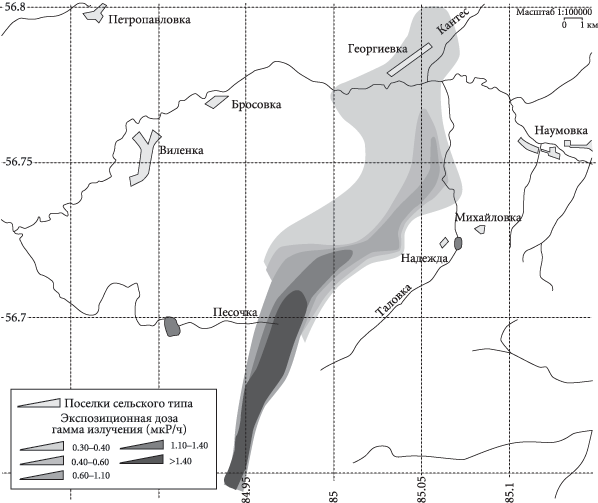